Faddy is life…..Culture and every thing of rural people
Sri Lanka
Bio Diversity………………..
Today marketing……….
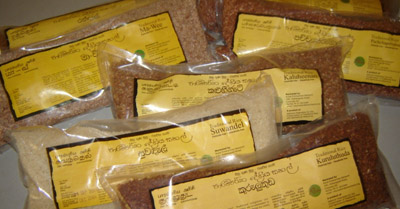